Catering
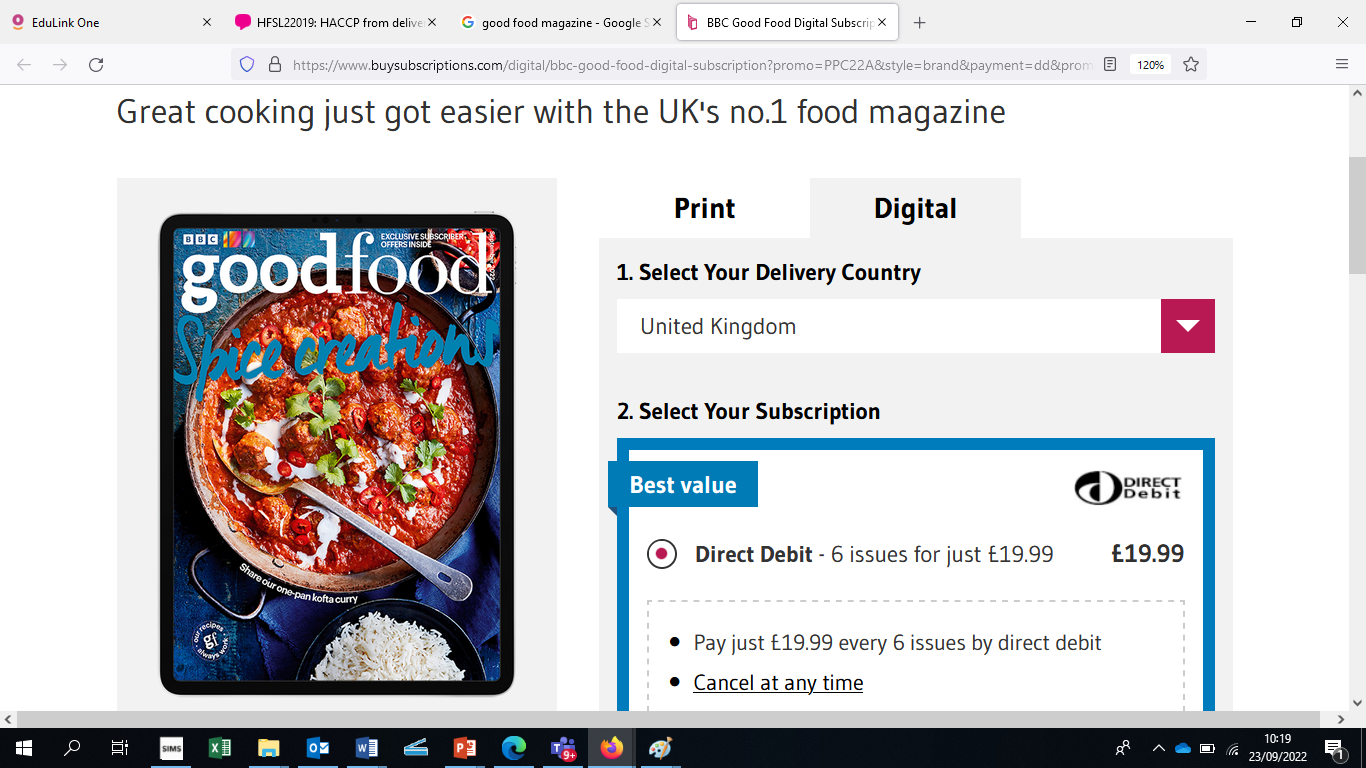 What can I read?
The Good Food Magazine 
Baking Bible: Mary Berry 
One Pot Wonders: The Hairy Bikers 
Complete Children's Cookbook: DK books
 Time to Eat: Nadia Hussain
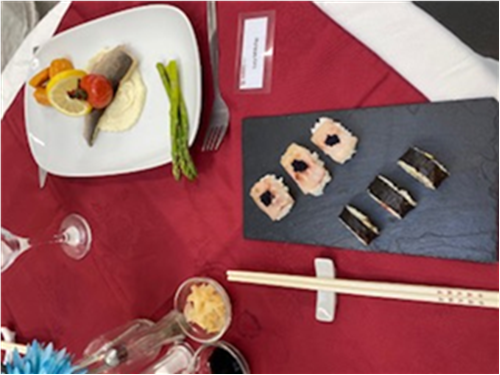 What can I watch?
Foodnetwork: Freeview channel 43. continuous cooking programmes from around the world. 
MasterChef: Greg Wallace and John Torode
Where can I visit?
The Good Food Website: Full of fantastic, simple and cost effective recipes for all tastes: www.goodfood.com 
Youtube: Watch episodes of your favourite chefs or search for experiments and demonstrations – this the link for the YR8 raising agent module - https://www.youtube.com/watch?v=0USi4DbRVVQ
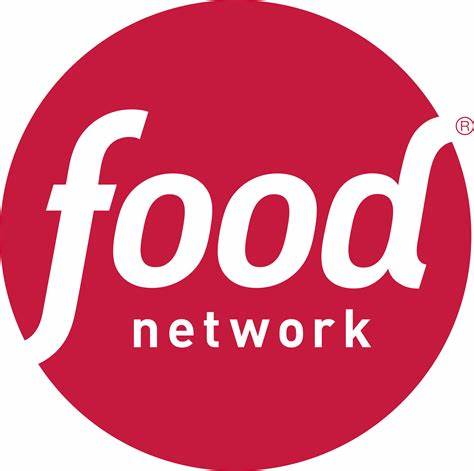 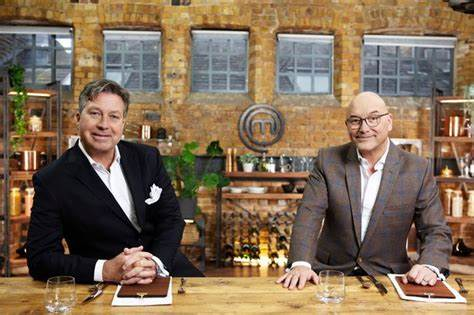